মাল্টিমিডিয়া শ্রেণীকক্ষে সবাইকে
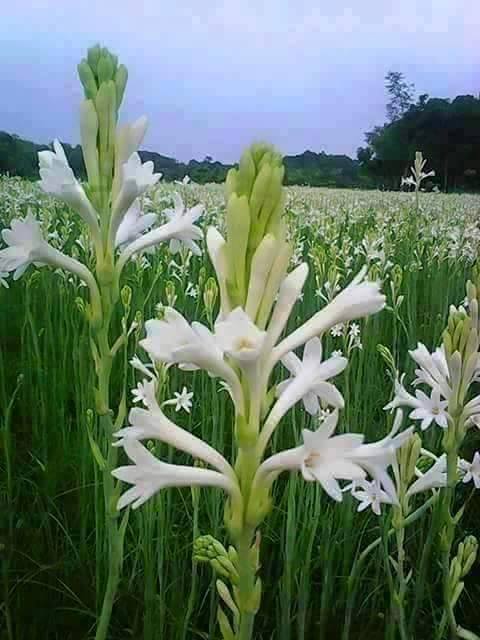 স্বাগতম
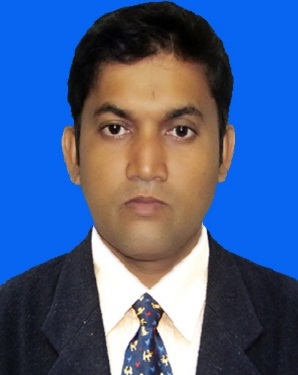 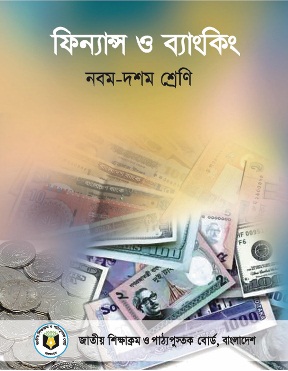 পরিচিতিঃ
প্রশান্ত কুমার সাহা
সহঃশিক্ষক(ব্যবসায় শিক্ষা)
জেলা অ্যাম্বাসিডর 
মহাজন ঘশিবাড়ীয়া মাঃবিঃ
মো-০১৭৩০১৯২৭৪২
Emai:pksmgs2011@gmail.com
ফিন্যান্স ও ব্যাংকিং
অধ্যায়ঃ ৪র্থ
ঝুঁকি ও অনিশ্চয়তা
শ্রেণীঃ ৯ম ও ১০ম
নিচের ছবি মনোযোগসহকারে দেখ এবং বলার চেষ্টা কর-
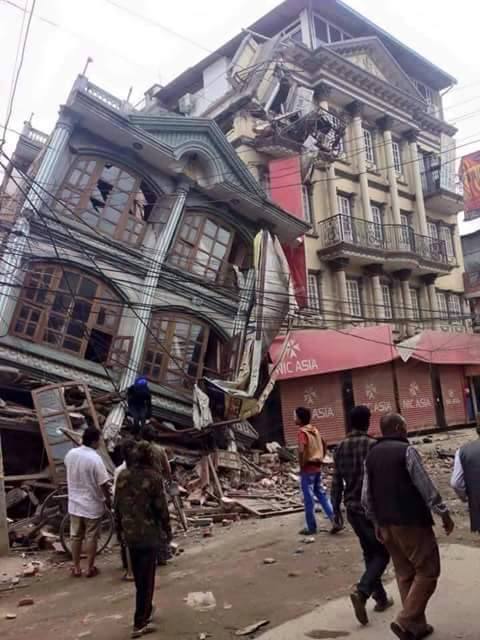 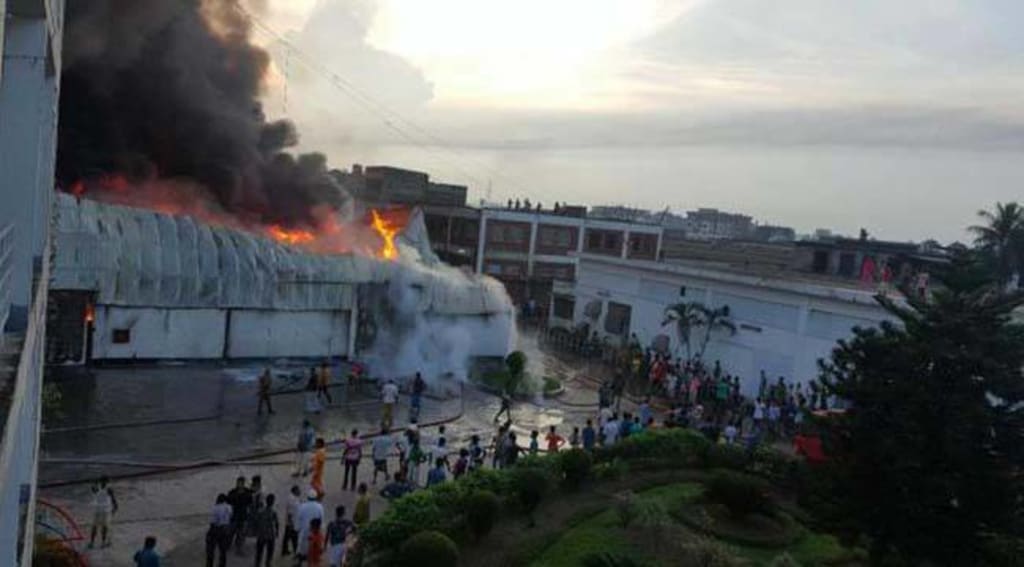 তোমরা কি নিশ্চিত করে বলতে পারবে এই ভূমিকম্পে কী পরিমান ক্ষতি হয়েছে?
না।
অর্থাৎ এখানে অনিশ্চয়তা বিরাজ করছে।
ঝুঁকি
তোমারা বলতে পারবে আগুনের মধ্যে উদ্ধার কর্মীর কাজ করা জীবনের জন্য কী ?
তাহলে আজকের পাঠের বিষয় হচ্ছে-
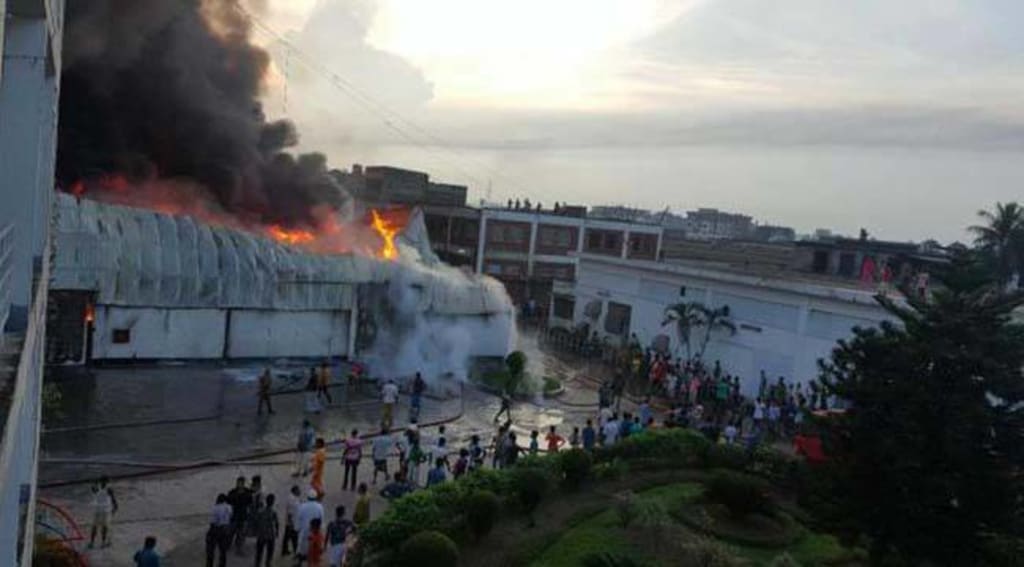 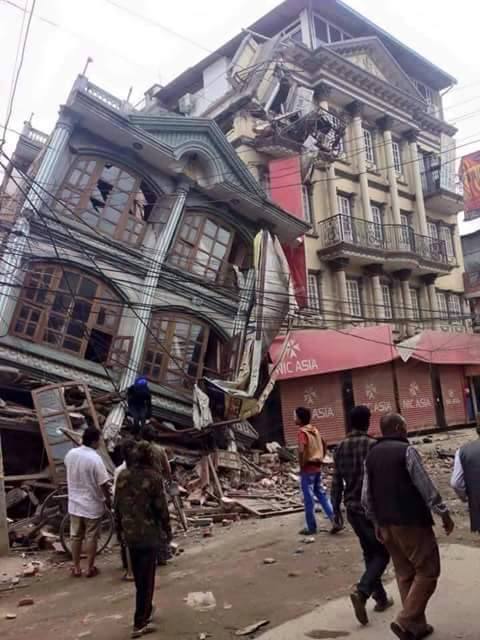 অনিশ্চয়তা
ঝুঁকি  ও
শিখনফল-
ঝুঁকি ও অনিশ্চয়তার ধারনা ব্যাখ্যা করতে পারবে।
ঝুঁকি ও অনিশ্চয়তার মধ্যে পার্থক্য ব্যাখ্যা করতে
ঝুঁকি ও অনিশ্চয়তা উৎস চিহ্নিত করতে পারবে।
বলতে পারবে-
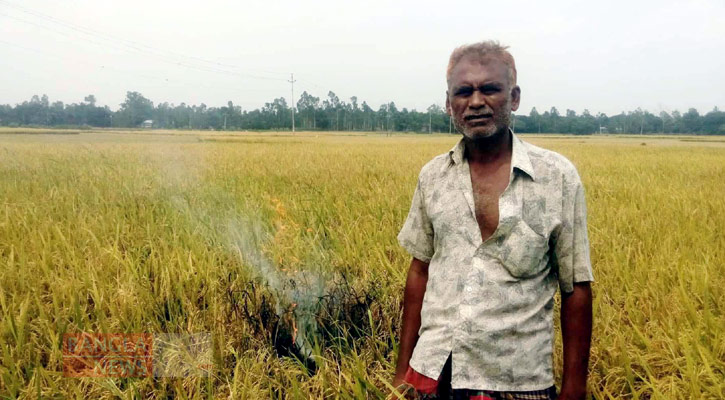 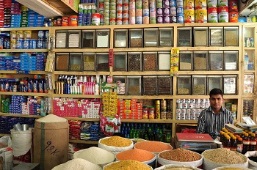 ভালো ফলন আশা করেন।
আশানুরুপ লাভ।
প্রলয় একজন কৃষক।তিনি এ বছর জমি থেকে কেমন ফলন আশা করেন?
রমিজ একজন ব্যবসায়ী। তিনি ব্যবসায় হতে কী প্রত্যাশা করেন?
উপরের দুটি বিষয় মূল্যায়ন করলে দেখা যায় যে-
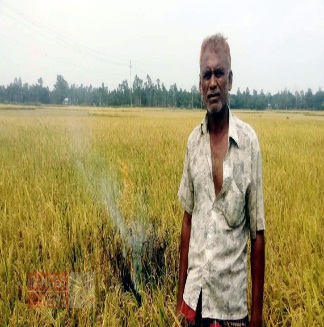 প্রলয় জমি থেকে ভালো ফলোন-
ও
রমিজ ব্যবসায় হতে আশানুরুপ লাভ পেতে পারে আবার নাও পেতে পারে।
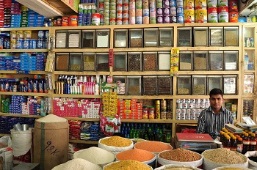 অর্থৎ দুটি ক্ষেত্রেই অনিশ্চয়তা বিদ্যমান।
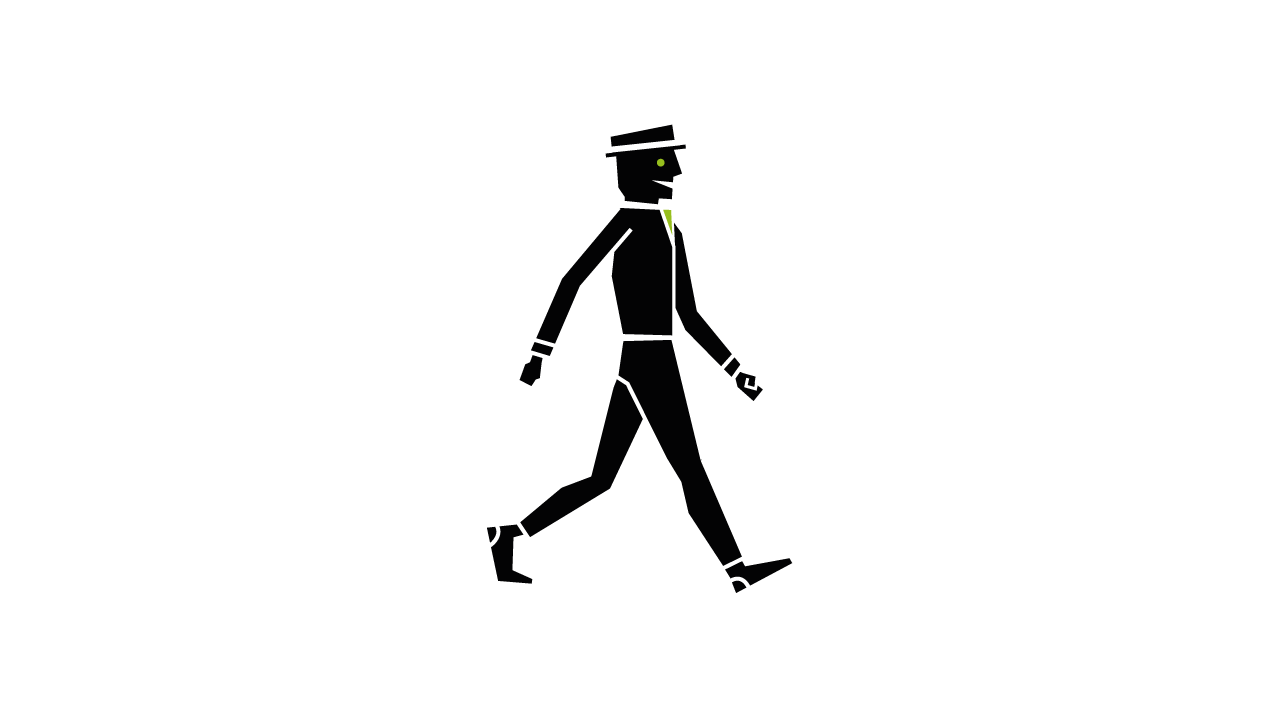 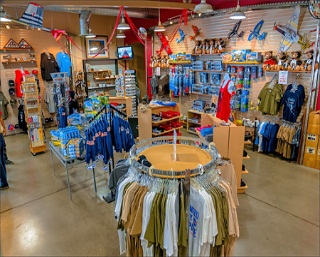 ব্যবসায় ক্ষেত্রে
তাহলে ব্যক্তি জীবনের         ন্যায়
অনিশ্চয়তা
প্রতিনিয়ত কী বিদ্যমান থাকে?
আর এই অনিশ্চয়তার যে অংশটুকু আর্থিক মূল্যে পরিমাপ করা যায় তাকে কী বলে?
ঝুঁকি
ঝুঁকি ও অনিশ্চয়তার পার্থক্য
জোড়ায়  কাজঃ-
ঝুঁকি ও অনিশ্চয়তার মধ্যে পার্থক্য লিখ
সময়ঃ০৫মিনিট
কোন সমষ্যা সমাধানের জন্য যেমন সমস্যার মুল খুজে বের করে সমাধান করা হয়ে থাকে।
বলতে পারবে তেমনি ঝুঁকি পরিহার করার জন্য আমাদের কী খুজে বের করা দরকার?
ঝুঁকির উৎস খুজে বের করা দরকার।
বলতো ঝুঁকির উৎসকে কয় ভাগে ভাগ করা যায়?
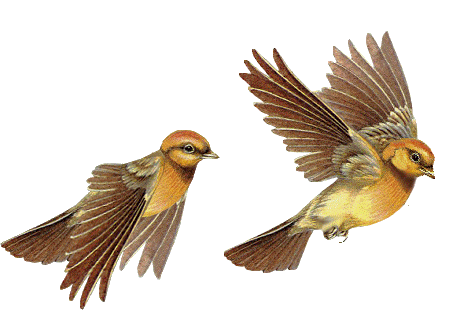 দুই ভাগে
দলীয় কাজঃ-
ব্যবসায়ীক ঝুঁকি বলতে কী বোঝায় ব্যাখ্যা কর।
সময়ঃ৫মিনিট
ব্যবসায় প্রতিষ্ঠান সফলভাবে চালানোর জন্য বিভিন্ন রকম পরিচালন ব্যয়ের সৃষ্টি হয়। যেমন-কাঁচামাল ক্রয়,শ্রমিকের বেতন,অফিসভাড়া,বিমা খরচ ইত্যাদি। এই সব পরিচালনা খরচ পরিশোধের অক্ষমতাকে ব্যবসায়িক ঝুঁকি বলা হয়।
উত্তর মিলিয়ে নাওঃ
মূল্যায়নঃ-
১।কী হতে ঝুঁকির সৃষ্টি হয় ?
ক) অর্থ  খ) ব্যাংক  গ) অনিশ্চয়তা  ঘ) বিনিয়োগ
২। ঝুঁকির উৎস কয়টি?   ক) ২ খ)৩ গ) ৪ ঘ) ৫
৩।আর্থিক ঝুঁকি প্রধানত কোন উৎস হতে সৃষ্টি হয়? 
ক) বহিস্থ উৎস খ) অভ্যন্তরিন উৎস গ) নিজ মুলধন হতে ঘ) সঞ্চয় হতে।
বাড়ীর কাজঃ-
কোন কোন উৎস হতে অর্থ সংগ্রহ করলে আর্থিক ঝুঁকি কম হবে এবং কেন ?লিখে আনবে
ধন্যবাদ